Дацьківський навчально-виховний комплекс 
« Дошкільний навчальний заклад-загальноосвітня школа І-ІІІ ступенів» 
Стеблівської селищної ради Корсунь-Шевченківського району Черкаської області
Назва органу учнівського  самоврядування навчального закладу-Міністерство  освіти Дацьківського НВК
Назва підпроекту- Збережемо природу заради майбутнього
Назва роботи - Природоохоронні акції

Прізвище, ім’я, по батькові автора/авторів (обов’язково - учнів), вік/клас - Кравченко Аліна Володимирівна, 15 років, 10 клас ; Шевченко Карина Леонідівна, 14 років, 9 клас
Керівник – прізвище, ім’я, по батькові, посада  (можуть бути педагоги, батьки чи ін.дорослі)-  Павленко Тетяна Вікторівна , вчитель біології, Рябошапка Віта Миколаївна , бібліотекар
Рік подачі матеріалів - 2019
Все на землі, все треба берегти –і птаха, і звіра, і оту травину.Не чванься тим, що цар природи ти, бо, врешті, ти – лише його частина.
Екологічна агітбригада « Зелена хвиля» пропагує серед учнів НВК шляхи та дії зі збереження природи
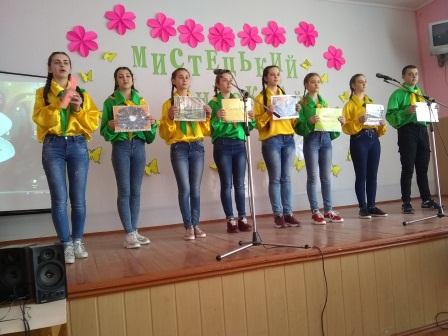 Акція « Чисте довкілля» проводиться два рази на рік в закладі, учні з радістю прибирають пришкільну  територію
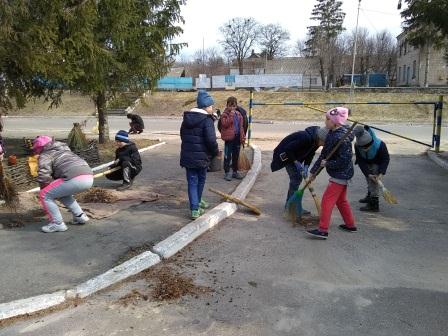 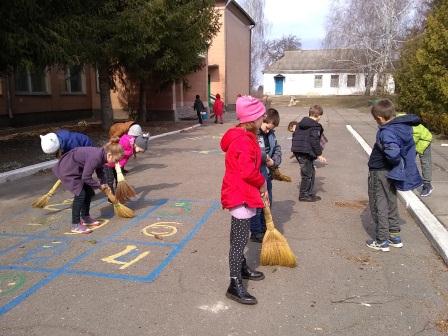 Акція « Чисте довкілля»
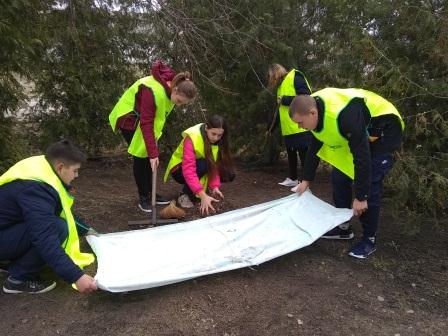 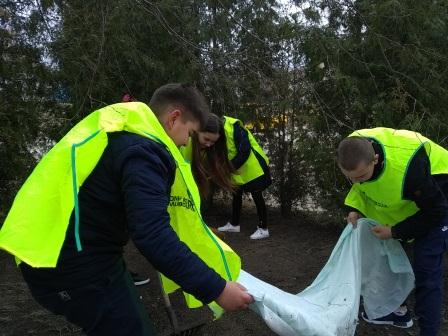 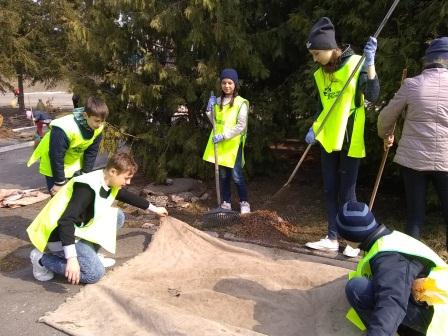 Облаштування пам’ятника є пріоритетним для учнів
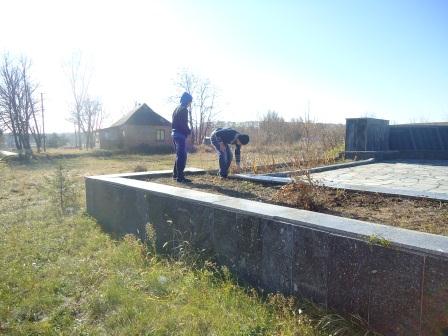 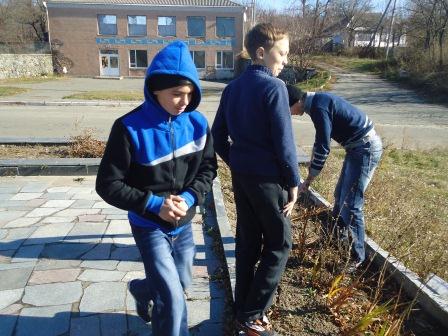 Акція « Допоможи птахам взимку» дає можливість виховати в учнів небайдужість до зимуючих птахів як в школі так і вдома
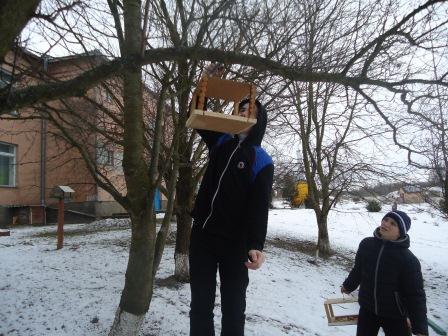 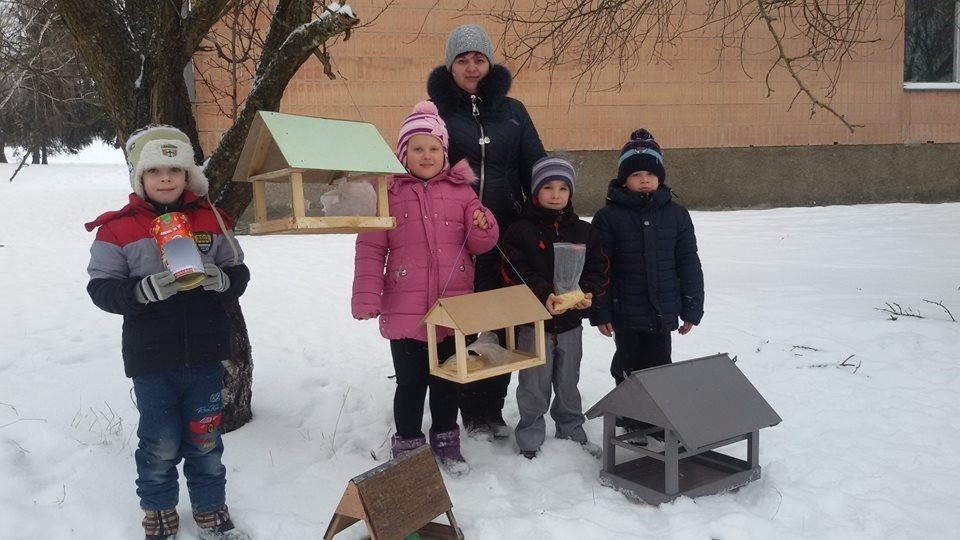 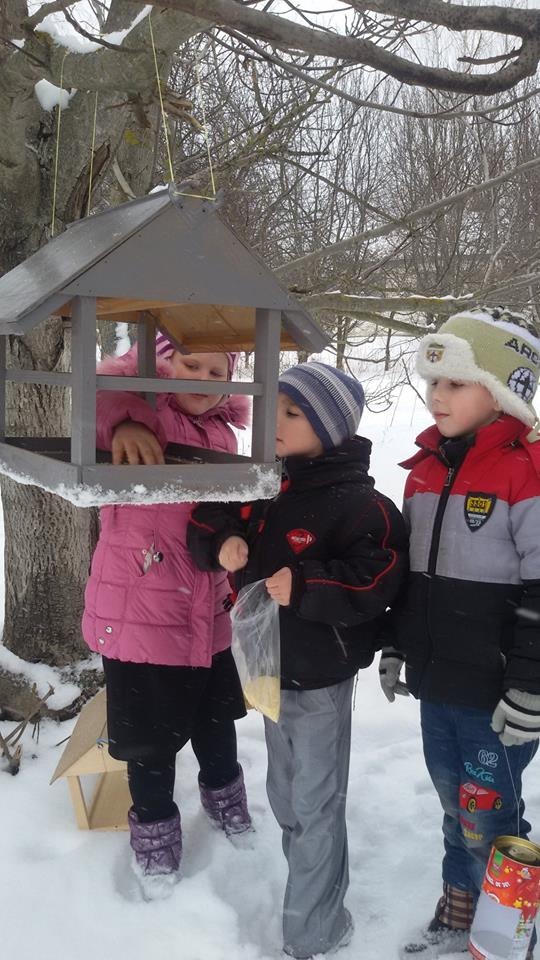 У  січні 2019 року учні 1 класу спостерігали за птахом, який прилітав щодня до годівнички, роблячи міні-проект « Я вмію дбати про інших»
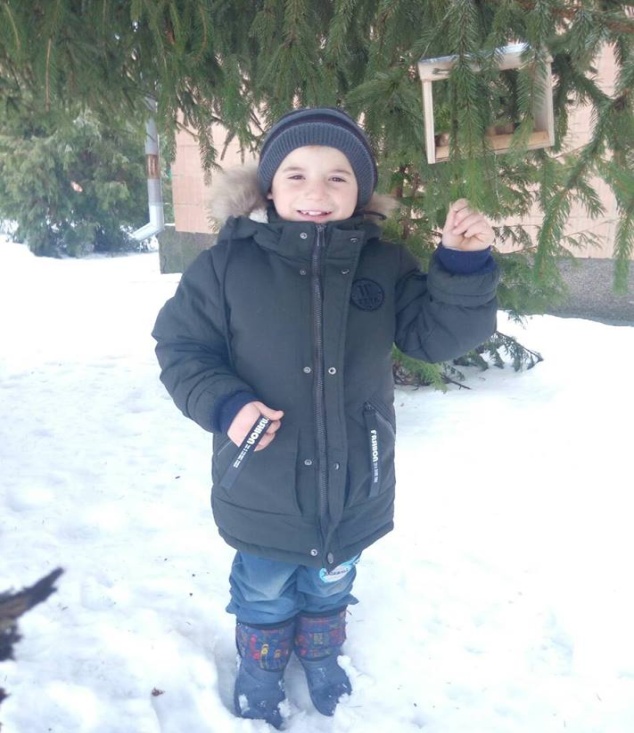 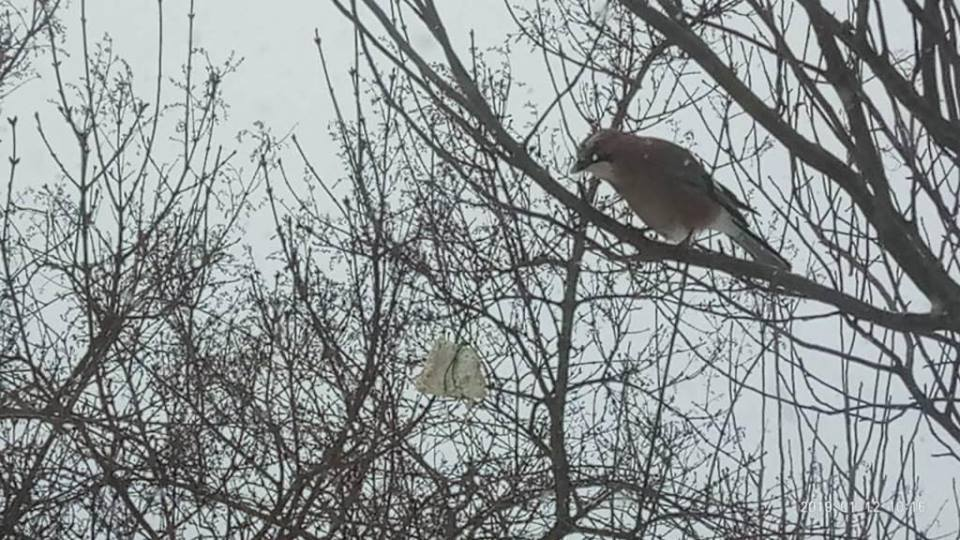 Кокурс на кращу годівничку та смаколики для птахів у 2019 р. переможці- Дядченко Юлія та Дінов Артем
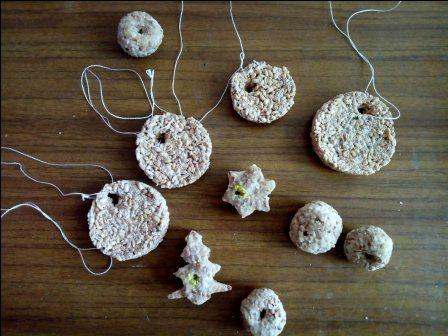 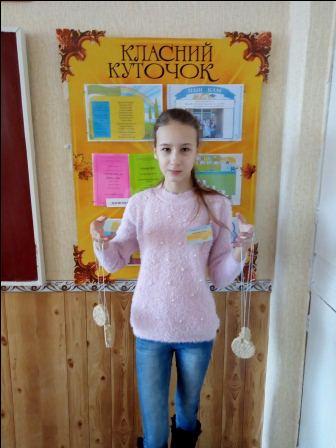 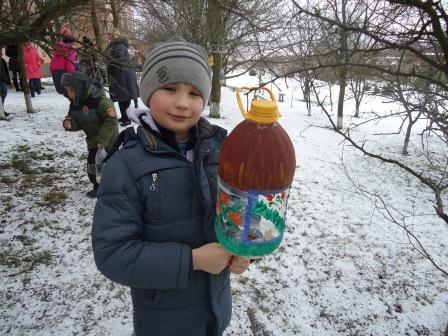 Свято  зимуючих птахів проводимо щорічно в цікавій інтерактивній формі, задля розширення знань учнів про природу
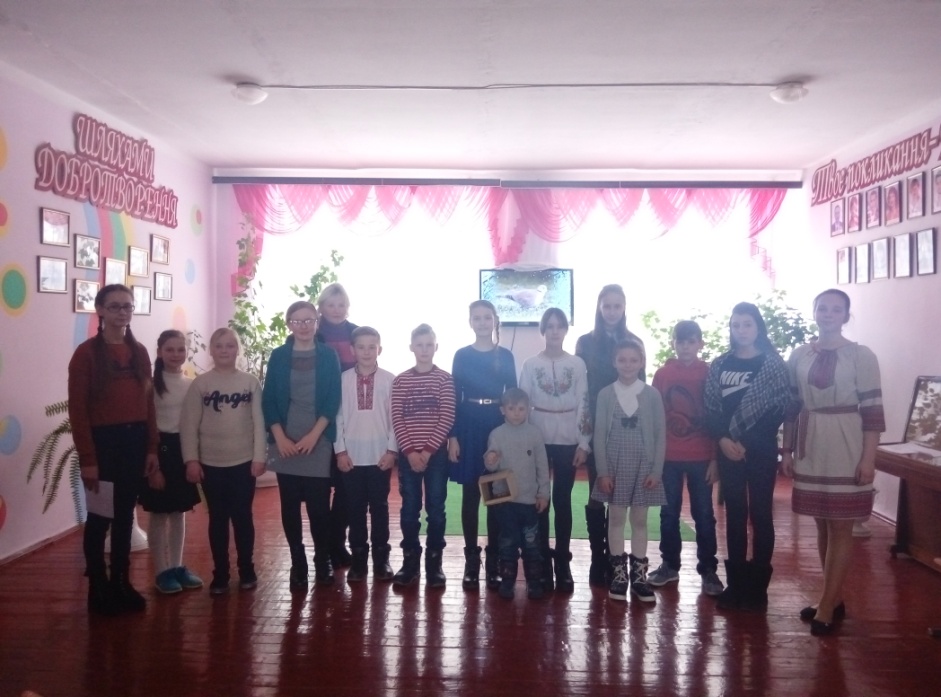 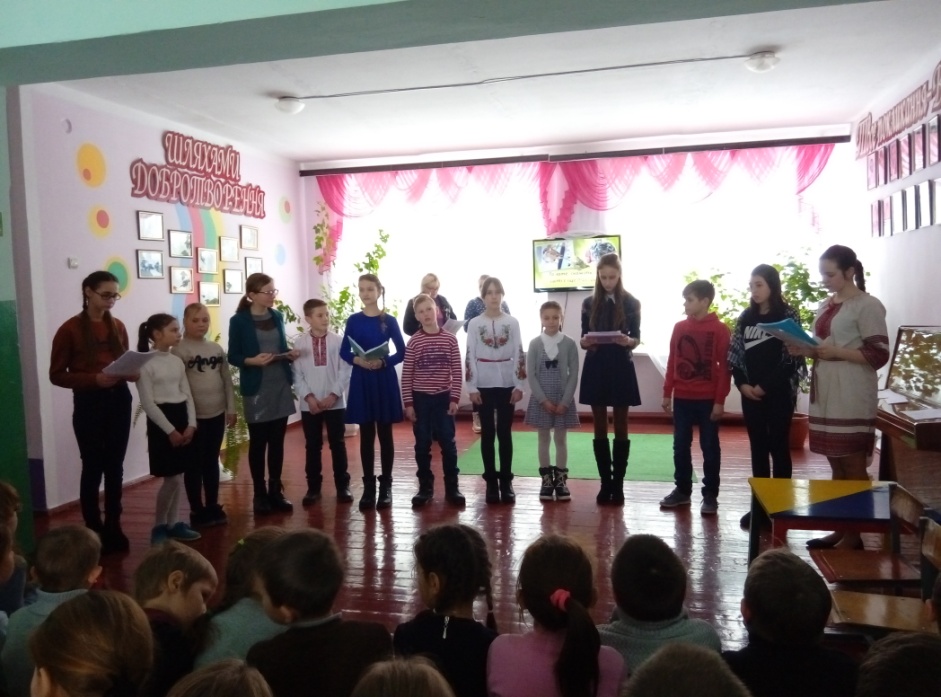 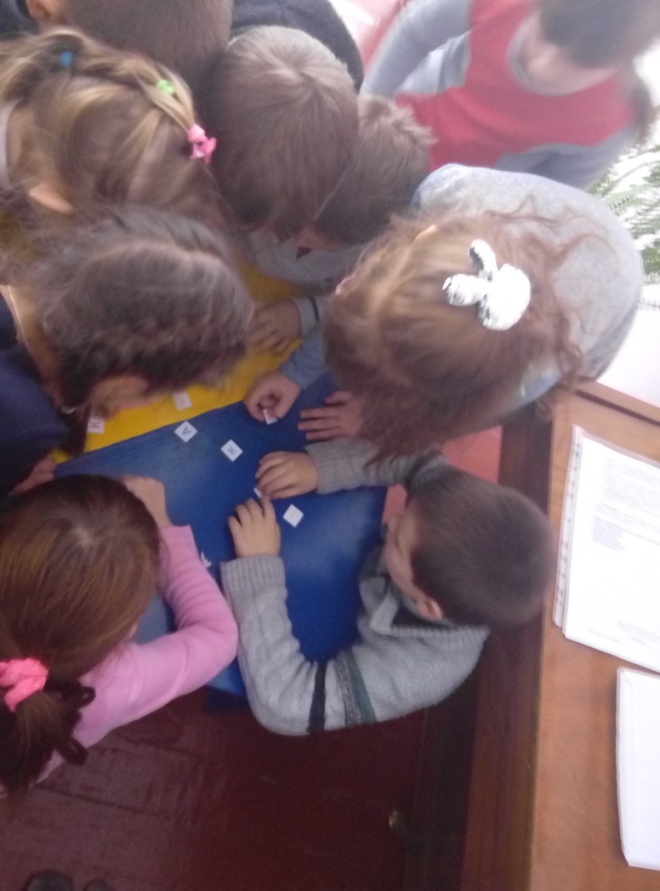 Є  багато пташок голосних. Любі – милі нам співи пташині.Та завжди наймилішими з них, Будуть ті, що у рідному краї.
В рамках екологічного місячника учні 6 класу  вирішили розповісти про захист тварин через казку « Рукавичка» на новий лад для дошкільнят та учнів 1-2 класів
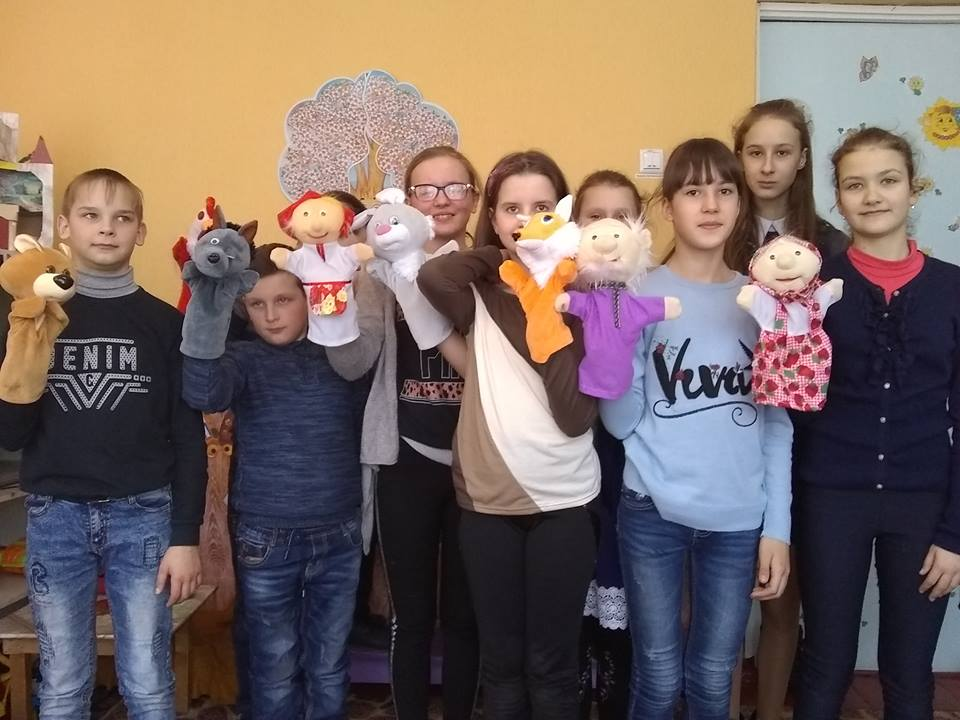 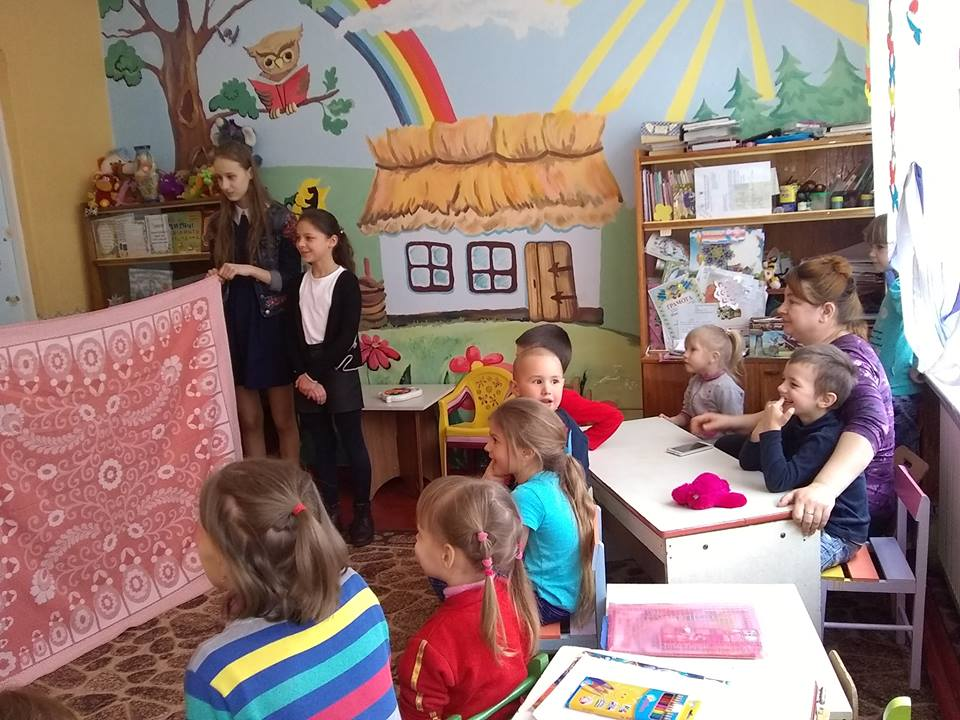 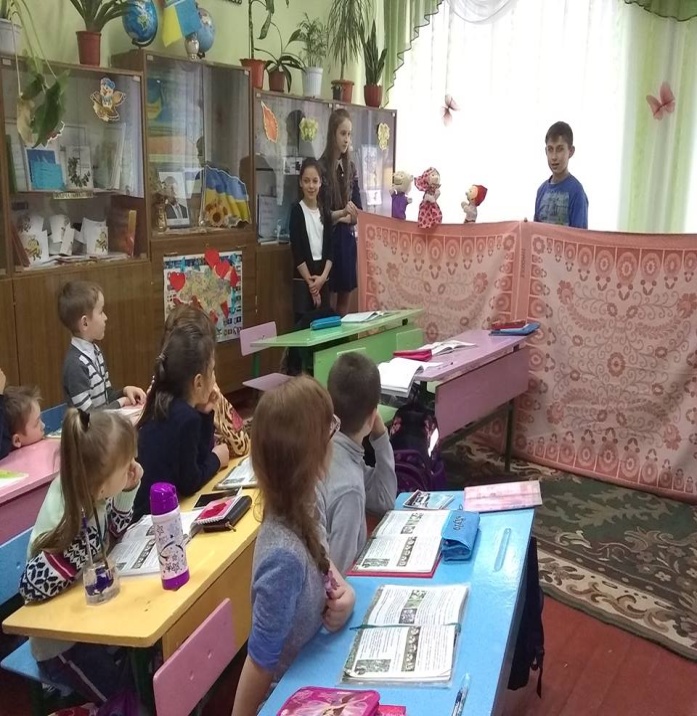 В закладі є традиція-залишити по собі пам’ять, тому щороку ми висаджуємо деревця, за якими доглядають учні
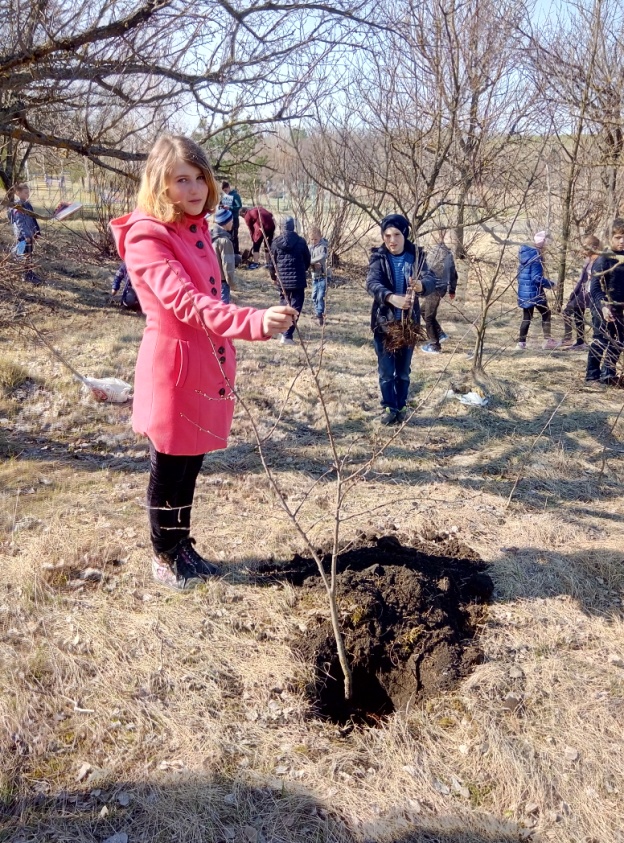 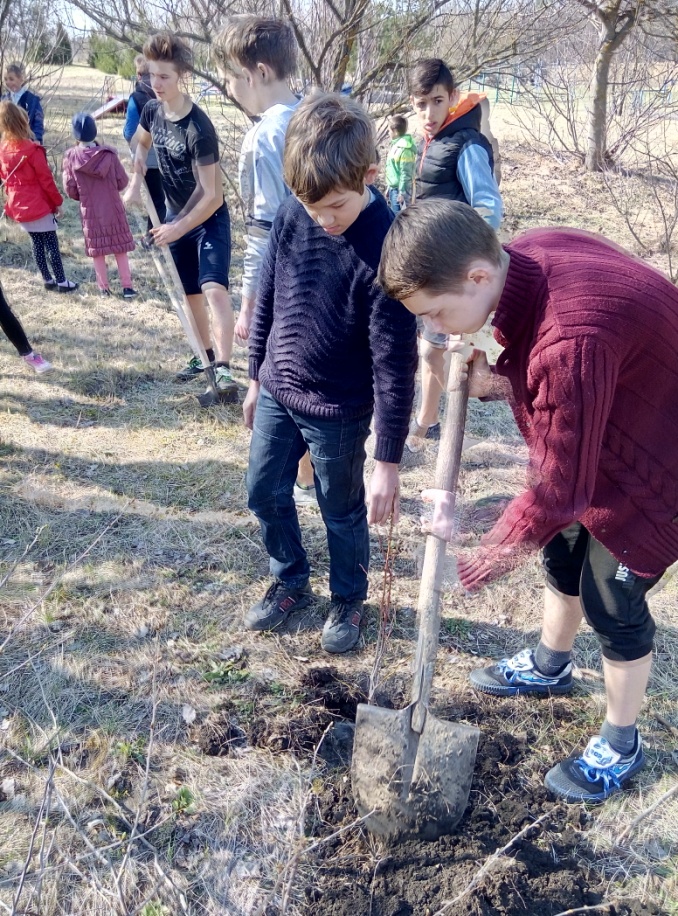 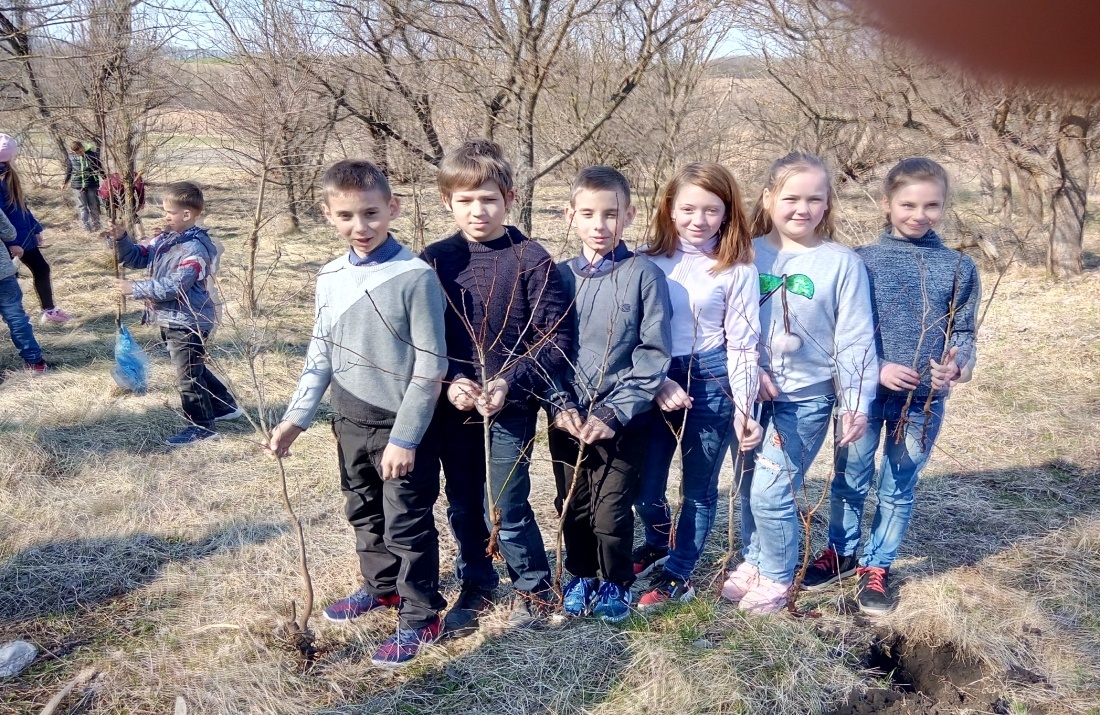 Акція  “Первоцвіти” вчить  учнів  природою милуватися, а не нищити її
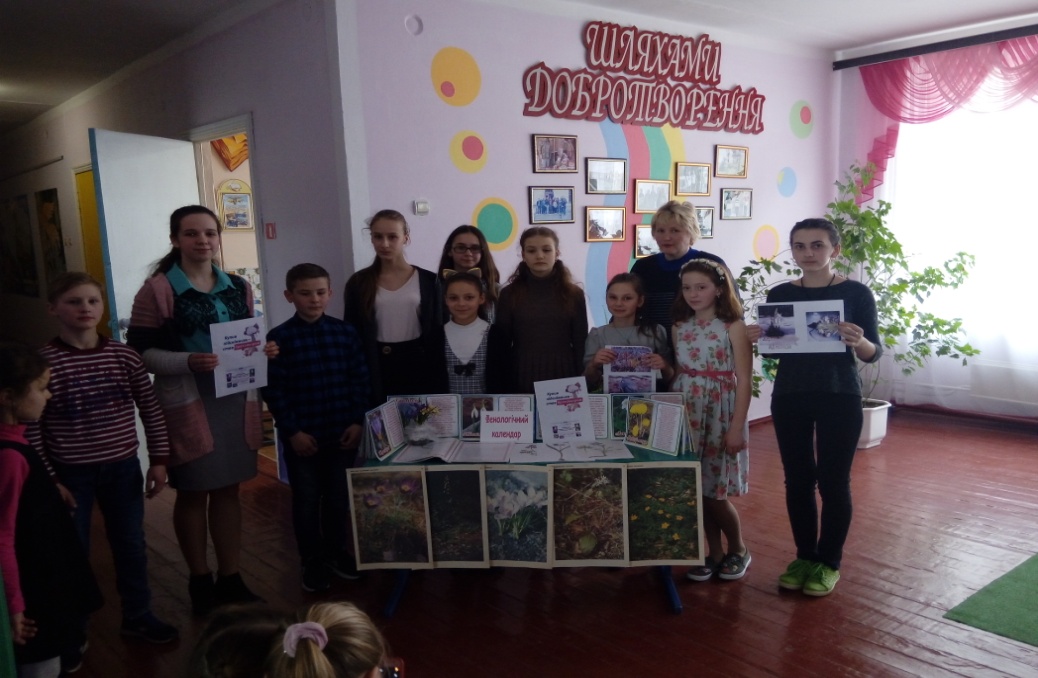 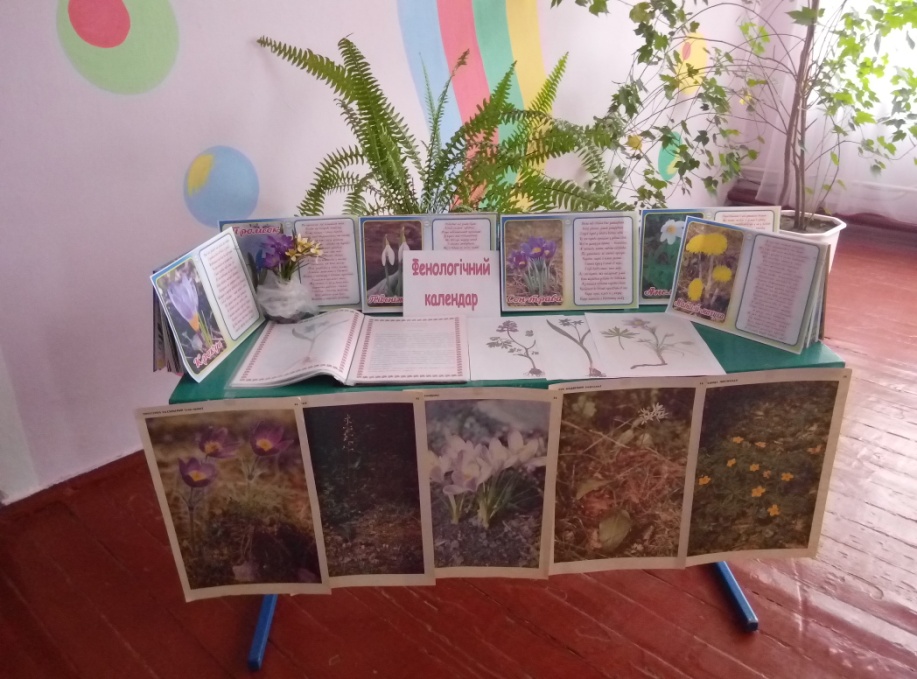 Є багато квіток запашних.Кожна квітка красу свою має.Та гарніші завжди поміж нихті, що квітнуть у рідному краї.
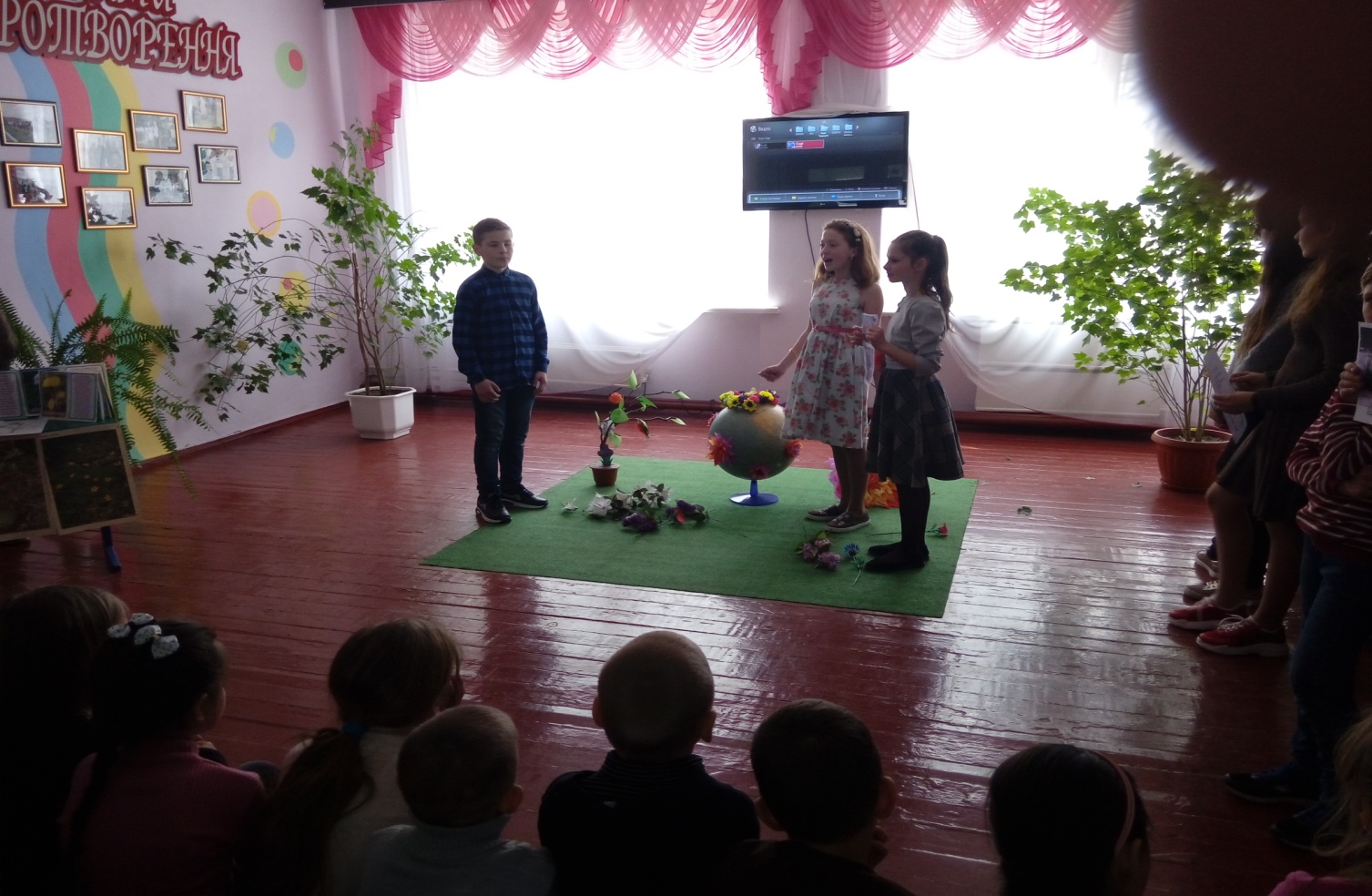 Третій рік команда старшокласників « Фантастична п’ятірка» приймає  участь в  екологічних проектах від МХП « Урожай»
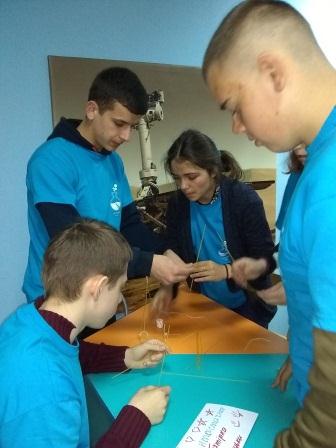 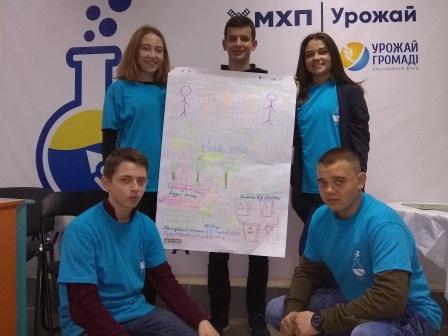 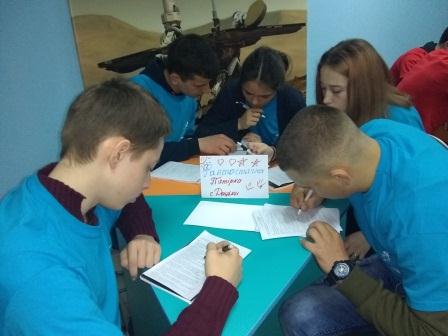